AMEDD Enlisted Commissioning Program Briefing FY24
CSM Shade Munday
Command Sergeant Major
Since 10 MAR 2023
MG Johnny Davis
Commander
Since 01 OCT 2022
AMEDD Enlisted Commissioning Program (AECP)
The AECP affords eligible enlisted
Soldiers the opportunity to complete
a Bachelor of Science degree in 
Nursing (BSN), become a Registered
Nurse, and commission as an 2LT in 
the Army Nurse Corps. Active Duty 
Service Obligation (ADSO) for the
Program completion is 4 years
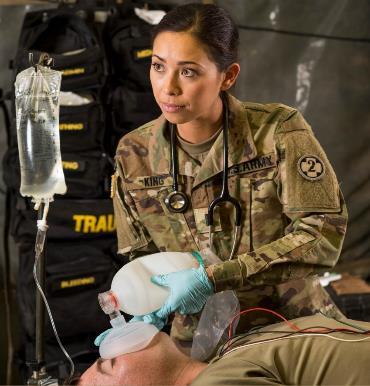 AMEDD Enlisted Commissioning Program (AECP)
AECP website: https://recruiting.army.mil/aecp/

USARMY Ft Knox USAREC Mailbox HSD Enlisted Commissioning Program usarmy.knox.usarec.mbx.hsd-enlisted-commissioning-program@army.mil
MAJ Brooke Adams
 Program Manager
brooke.r.adams2.mil@army.mil
SSG Brittani Bell Collins
NCOIC
Brittani.c.bell-collins.mil@army.mil
1/17/2024
3
How To Get Started?
MILPER Message 24-106 FY24 AMEDD Enlisted Commissioning Program (AECP) and USAREC Guidelines at https://recruiting.army.mil/aecp/
For recruiters, information found above as well as Health Service Directorate (HSD) ANC SharePoint
Identify a nationally accredited Bachelor of Science in Nursing (BSN) program (highly encouraged to apply at multiple schools), complete any prerequisites, gain acceptance to the nursing program, and apply to AECP application 
Have your transcripts evaluated by an academic advisor at the intended BSN program to identify what prerequisites are needed. Tuition Assistance example is on the USAREC website. Prerequisites should be listed on an MFR, must state if prerequisites are from another school that they will transfer to the nursing school. TA MFR is sent to TA education office to further process
[Speaker Notes: No waivers for program eligibility]
Qualifying BSN Program Must have the Following
3 years NCLEX pass rate of 90% or higher (Example: 2021: 91%, 2022: 95%, 2023: 98%) (not average)
ACEN (Accreditation Commission for Education in Nursing) or CCNE (Commission on Collegiate Nursing Education).
Program must be completed within 24 months.  Accelerated programs are authorized and encouraged
Be within 100 miles of Military Treatment Facility
Offer In-State Tuition to applicants 
Tuition must not be more than $15,000 per academic year
Qualifying BSN Program Must State in the Acceptance Letter:
The projected start and graduation dates (MM/DD/YY) 
The projected yearly tuition and fees for the entire curriculum (not more than $15,000 per academic year). If more than authorized limit, school must state they will cover the cost
The school’s first time NCLEX pass rate (must be 90% or greater for the past 3 years). Must be listed out each year. Example: 2020: 91%, 2021: 95%, 2022: 98%
Not more than 1 online class per semester; online courses cannot be associated with a lab or clinical
Not more than 100 miles from a Military Treatment Facility-locate RAPID location for DEERs. 
State in the letter if it is a conditional or unconditional letter of acceptance. If conditional, must state all prerequisite courses have been completed
Must have the calculated GPA on the letter
The Soldier may not accept any scholarships, grants, tuition assistance, use of GI Bill, or pay monies out of pocket. The school must charge the Soldier in-state tuition. The school must acknowledge this in the acceptance letter
Applicant Eligibility
Soldiers must be E4(P) or above, MOS qualified, Basic Leadership Course (BLC) completed by application deadline (no waiver)
Have at least 4 years and no more than 12 years of active federal military service (waiver case to case for more than 12 years)
Have an approved conditional release: COMPO 1-HRC MFR letter of release and COMPO 2-3 release from first GO in CoC
Minimum GPA of 3.0 as calculated from all college level courses (waiver case by case)
Must be able to start nursing school on or before 31.5 years of age (waiver case by case)
Must have a GT score of at least 110 or higher (no waiver)
Meet physical requirements for a commissioned officer appointment  (AR 40-501 Chapter 2, DODI 6130.03)
Must have and maintain a secret security clearance or higher
Application Packet
(Please see the website and MILPER message for details)
Completed packets must be submitted/uploaded by 1 August 2024.It is highly recommended you seek out an AMEDD recruiter as soon as possible to assist with your application.  FY25 Selection Board meets 10-13 September 2024
DA Form 61 (application for appointment)
Commissioning physical
Letter of purpose and intent (LOI)
Letters of recommendation (LOR)
DA Form 2125 – Academic Worksheet (from each school)
Unconditional/conditional letter (from each school)
Official transcripts from every school attended
IPERMS records
Branch Release (RA) or Component Release (USAR or ARNG)
Application Packet Cont.
Curriculum Vitae (Resumé)-can be multiple pages
DA 705 ACFT scorecard along with a DA Form 5500/5501 Body Fat Content Worksheet (if applicable). Must be certified by CDR/1SG
Height and Weight IAW AR 600-9. Height and Weight Verification Memo signed no more than 6 months from application deadline and be certified by CDR/1SG
Memorandum for record (MFR) acknowledging the following:
 Security Clearance 
 MILPO/S-1 eligibility statement
 Not flagged
*** All applicants must be fully qualified to begin a BSN program within 120 days of the desire program start date between January 2024 and September 2024***
Letter of Intent and Motivation
Opportunity to address the board in the applicants' own words but also for the board members to assess writing skills
Must be typed, follow Army writing format
Brief statement expressing the role of a registered nurse
Explain why it’s important, and how it can excel at/with/through you as the applicant
Address 2-3 Army values
NOTE:  Have more than one person review the letter. Not to exceed 1 page for each LOR
Letters of Recommendation (LOR)
Commander (required)
First Line Supervisor (required)
Chief Nursing Officer or Deputy Chief Nursing Officer (required)  at a Military Treatment Facility or Combat Support Hospital/Field Hospital.  This is required of every applicant regardless of MOS or Component. Recruiters can help schedule this. If there are difficulties, please reach out to the AECP program managers to assist
Up to 2 additional letters. These can be from anyone
Maximum of five (5) letters
Not to exceed 1 page per LOR
Once in The Program:
Sign 6-year enlistment contract (starting from the beginning of the BSN program if selected). Most will need an extension unless indefinite
Administratively assigned to 187th Student Detachment at Ft Sam Houston (APFT/ACFTs, PHA, Leave, UCMJ, all admin support, etc.). Virtually in-process
Receive full pay and benefits in current grade held and eligible for promotions
Maintain nursing courses in a full-time student status. No “filler” classes authorized. Full-time student status is defined per the institution
Submit DA 2125 Academic Worksheet detailing grades and progress per quarter/semester within 10 days of completion of term to the AECP program managers 
Tuition will be paid 4-8 weeks after the add/drop course date. Ensure the Bursar’s office moves the payment date to allow time for the government to make a payment
Graduating from the Program
Commissioning physical completed between junior/senior years. Must be from an MTF
Take the NCLEX-RN within 30 days of graduation or first available test date
Send your official transcripts, RN license, Request for Orders (RFO), and reimbursement for NCLEX to the program managers
Receive orders from HRC, go TDY to Basic Officer Leader Course (BOLC) at Ft Sam Houston, San Antonio, TX and commission into the Army Nurse Corps as a 2LT
PCS to your first duty station as an Army Nurse officer
Accrue a 4-year ADSO after commission
Tips To Be a Competitive Applicant:
GPA
Previously conferred degree 
Healthcare Licenses / Certifications
Unconditional letter of acceptance vs. Conditional Letter
Accepted into more than 1 nursing school
Letters of recommendation
Letter of intent / writing skills
CV (resume)
Physical fitness test
Moral/legal/convictions/UCMJ issues
Soldier Talent Profile (STP) formerly SRB
Questions?
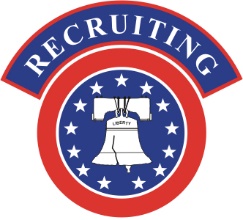 Contact Your Local AMEDD Recruiter:
https://www.goarmy.com/amedd.html
1/17/2024
15
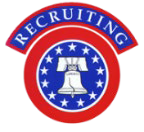 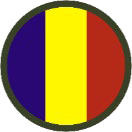